Разработка мобильных решений
на Mobile SMARTS™
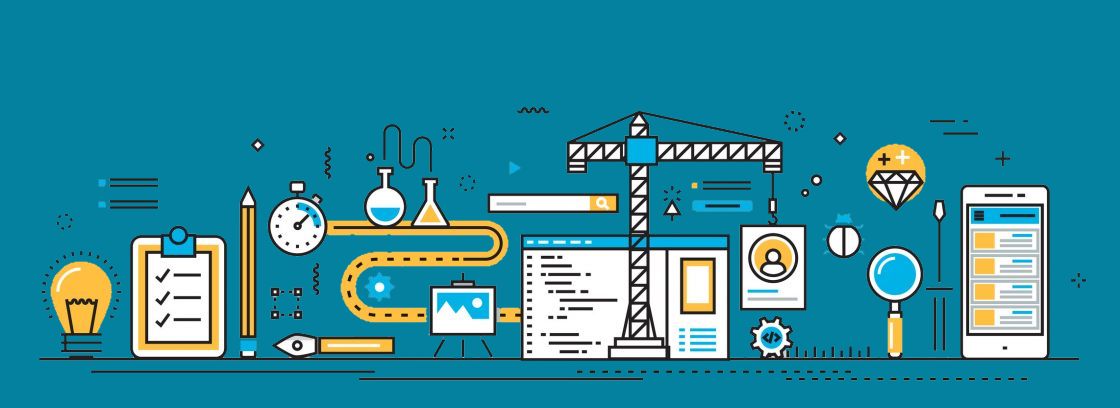 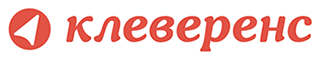 Mobile SMARTS
Платформа для разработки мобильных учетных решений под Android, Windows CE/Mobile от Клеверенс.

Разработайте решение, которое будет работать на любом железе, в любой среде, с готовой интеграцией с ERP.
История создания
Клеверенс постоянно сталкивалась с однотипными задачами, занимаясь созданием мобильного учетного ПО на заказ для российских филиалов крупных западных компаний.

 Вместо того, чтобы писать одни и те же системы, Клеверенс создала платформу.
Что входит в платформу
Средства разработки
Средства администрирования
Сервер терминалов и сервер печати
Клиенты для ПК / Windows CE / Windows Mobile и Android
Компоненты доступа из ERP (OLE/COM)
Утилиты конвертации для TXT/CSV/Excel
УЧЕТНАЯ СИСТЕМА
(1С, Microsoft Dynamics, SAP, Галактика, MS SQL, Excel)
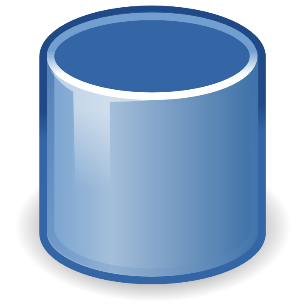 компоненты прямого доступа
через кредл/кабель
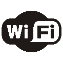 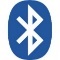 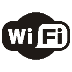 Mobile SMARTS
принтеры
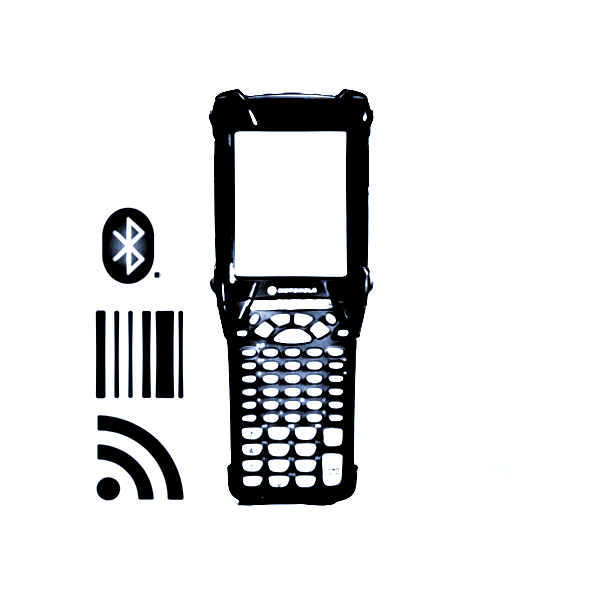 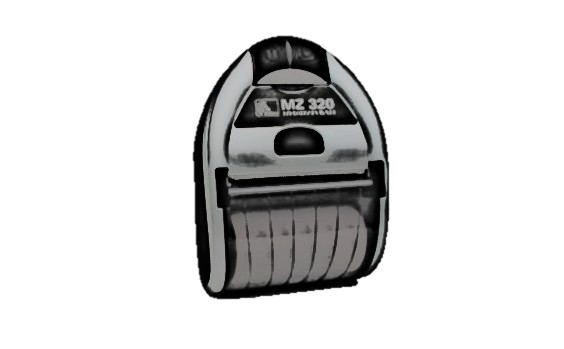 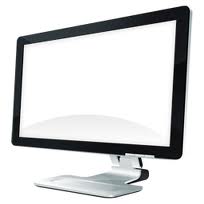 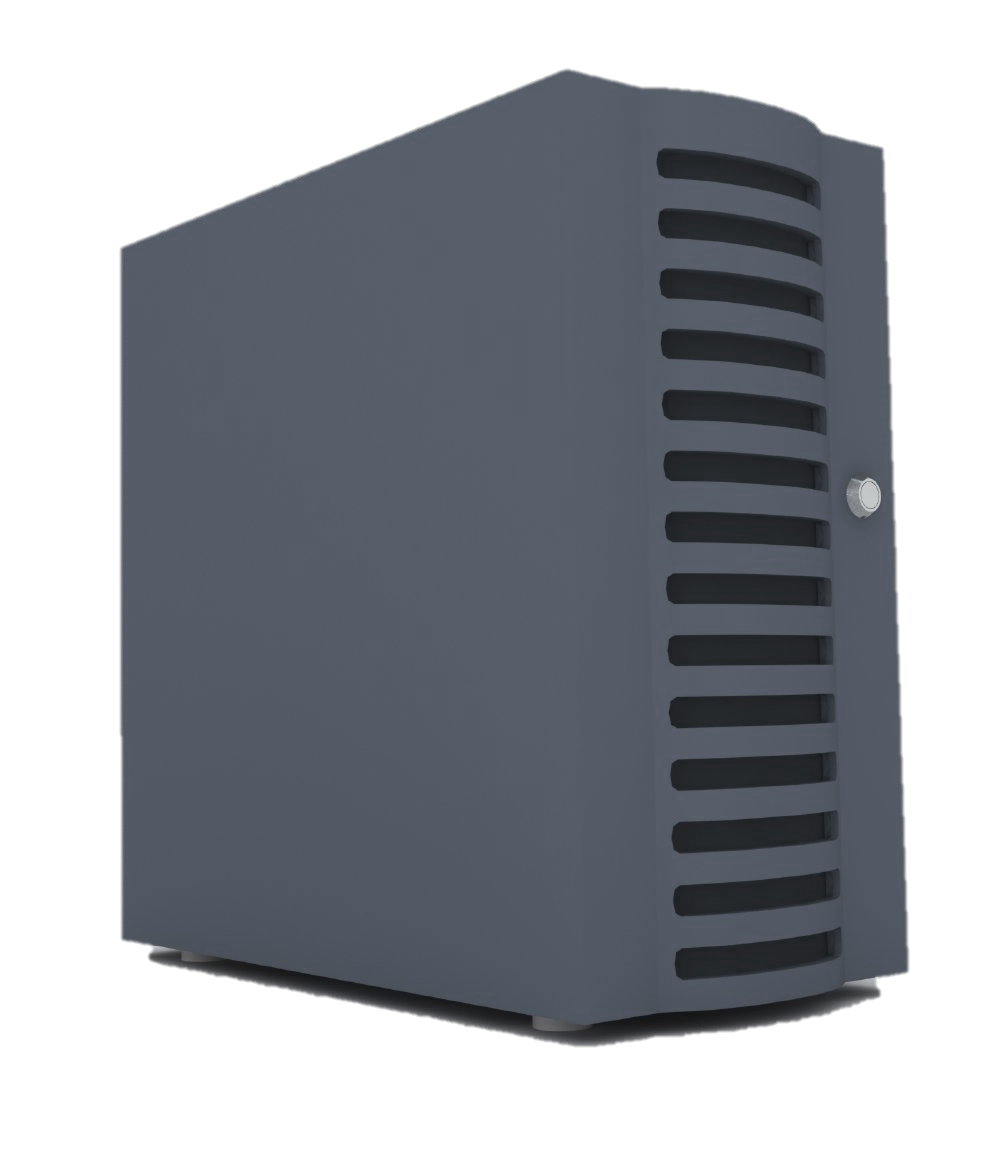 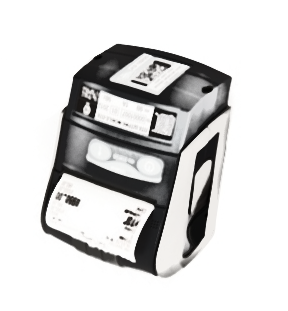 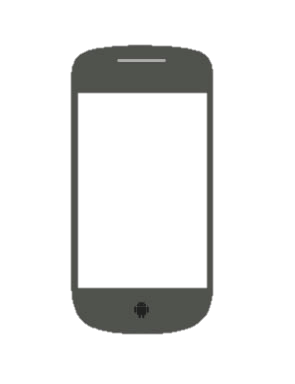 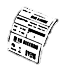 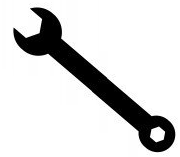 клиент Mobile SMARTS 
для ТСД
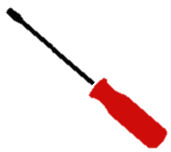 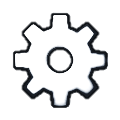 Компоненты решения
Средства разработки
Средства администрирования
Сервер терминалов и сервер печати
Клиенты для ПК / Windows CE / Windows Mobile и Android
Компоненты доступа из ERP (OLE/COM)
Утилиты конвертации для TXT/CSV/Excel
мобильный 
ККМ
клиент Mobile SMARTS 
для Android
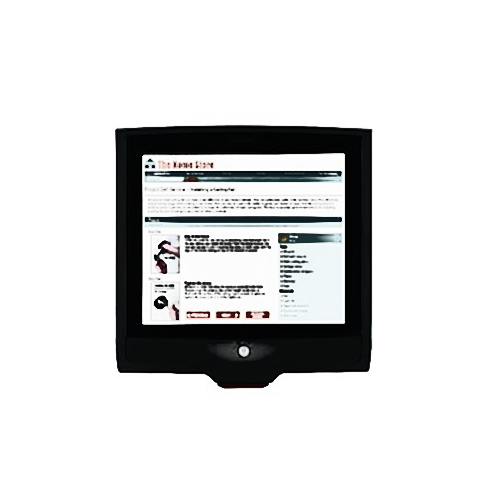 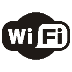 сервер Mobile SMARTS
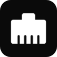 средства разработки 
и администрирования
Mobile SMARTS
клиент Mobile SMARTS 
для киоска (прайс-чекера)
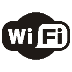 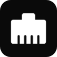 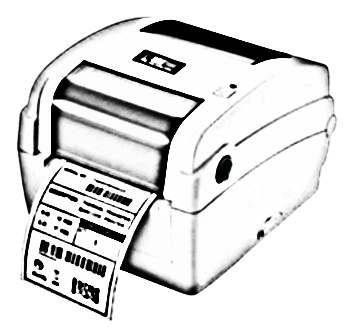 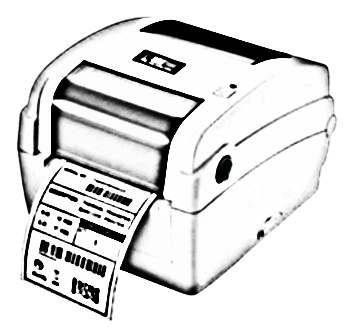 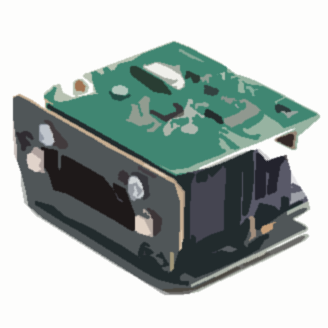 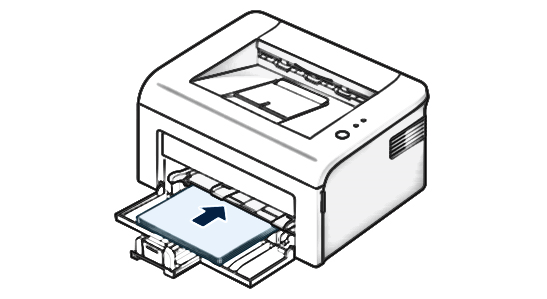 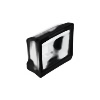 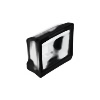 клиент Mobile SMARTS 
для индустриальных ПК
сканеры
принтеры
Что такого есть в платформе, чего нет в «самописках»
Поддержка одновременно Windows и Android без перекомпиляции
Поддержка одновременно и офлайна, и онлайна, и гибридного режима
Работа всего оборудования с одним сервером/ПК в единой среде
Централизованное автоматические обновления native клиента
Для чего нужна Mobile SMARTS
в 2 раза быстрее, чем писать на С#
в 2 раза дешевле разработчики (60 тыс./мес. против 120 тыс./мес. для Москвы)
в 100 раз надежнее, чем на мобильной 1С (приложения не «вылетают»)
Клиенты
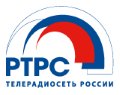 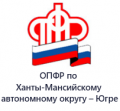 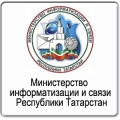 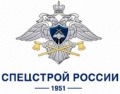 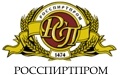 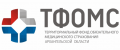 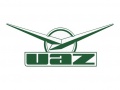 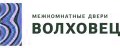 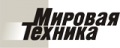 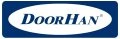 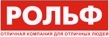 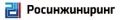 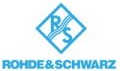 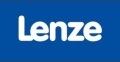 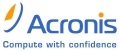 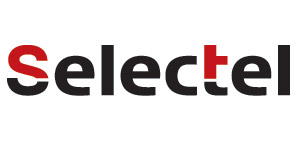 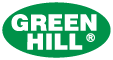 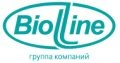 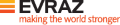 Все нужные ОС
Поддержка операционных 
систем
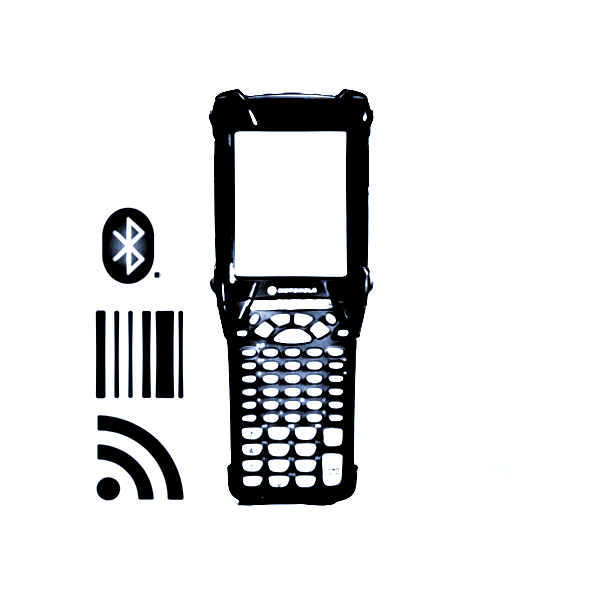 Windows Mobile
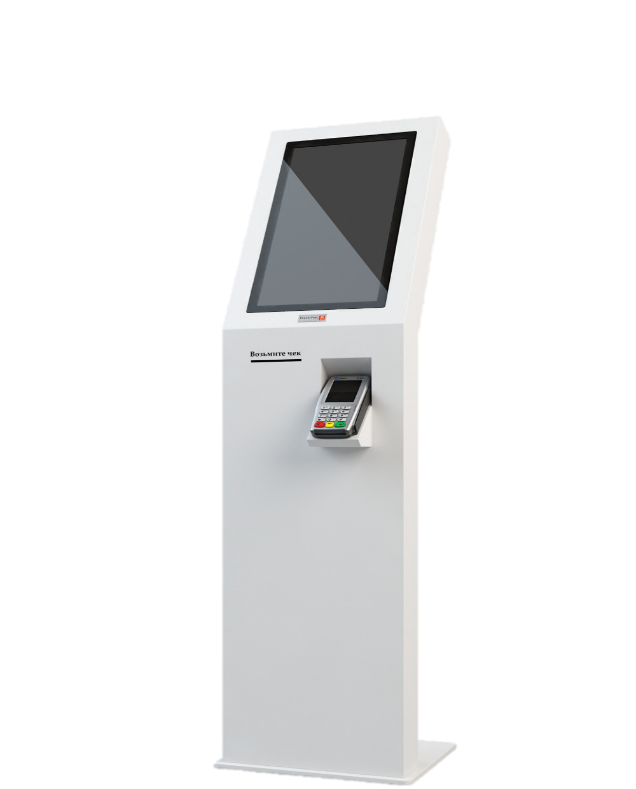 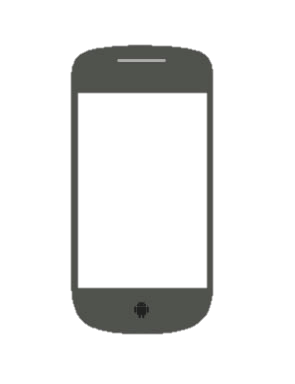 Android
Windows Mobile
Windows CE
Windows 7 / 8 / 10
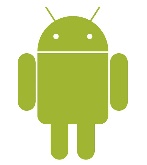 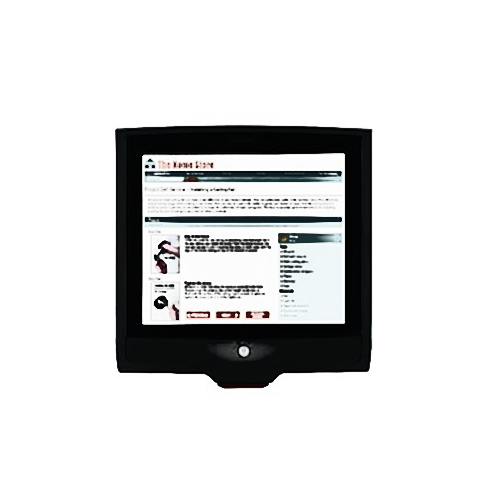 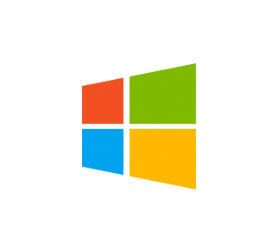 Android
4.3 и выше
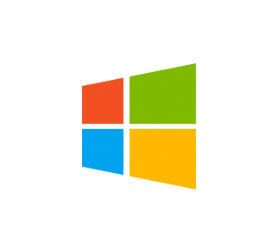 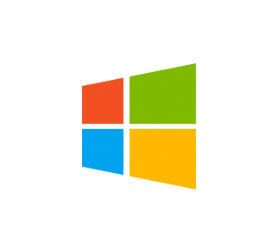 Windows CE
Windows 7 / 8 / 10
Обновление ПО с единого сервера
Mobile SMARTS умеет обновляться с сервера приложений:
Обновление документов и справочников
Обновление самих приложений (конфигураций, метаданных)
Обновление нативного клиента
Отправка сообщений пользователям
Через UI:
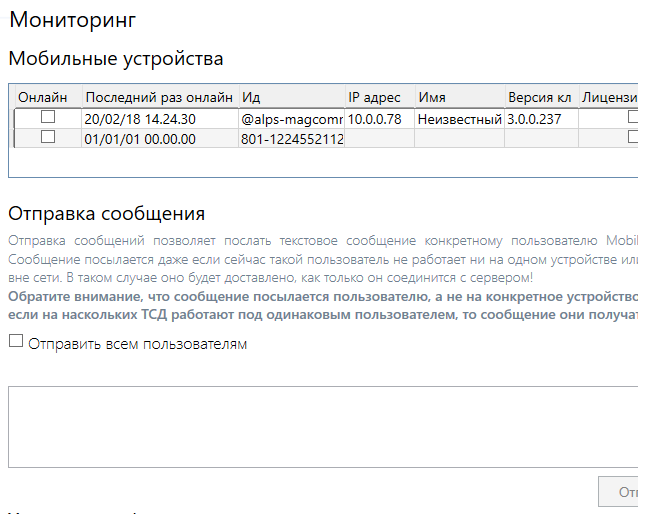 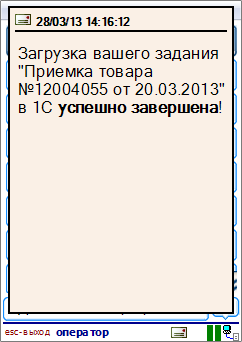 Программно:
StorageConnector.SendMessageFull(string text, string sender, string appointment, bool isError, DateTime ttl)
Примеры формочек (Windows)
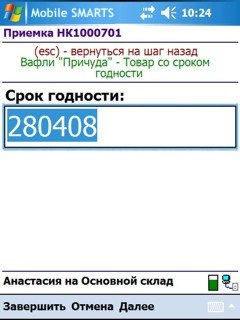 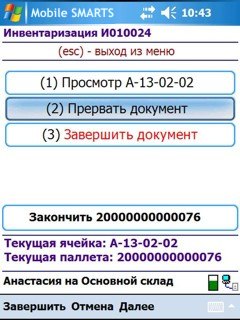 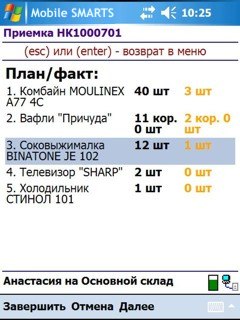 Примеры формочек (Android)
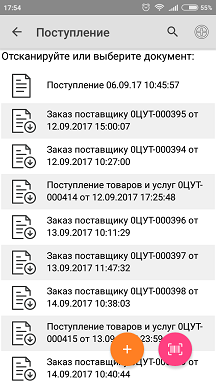 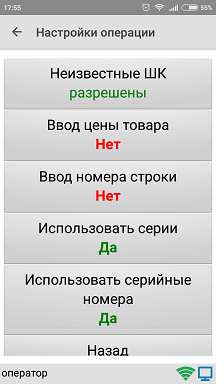 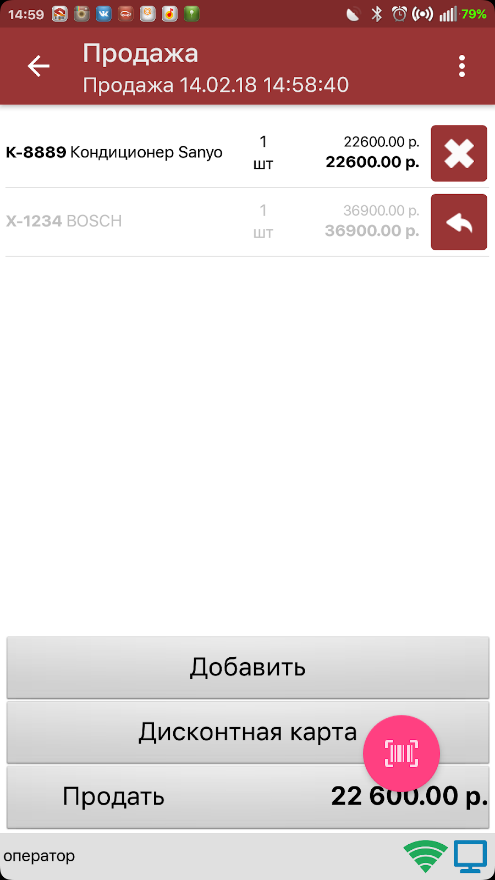 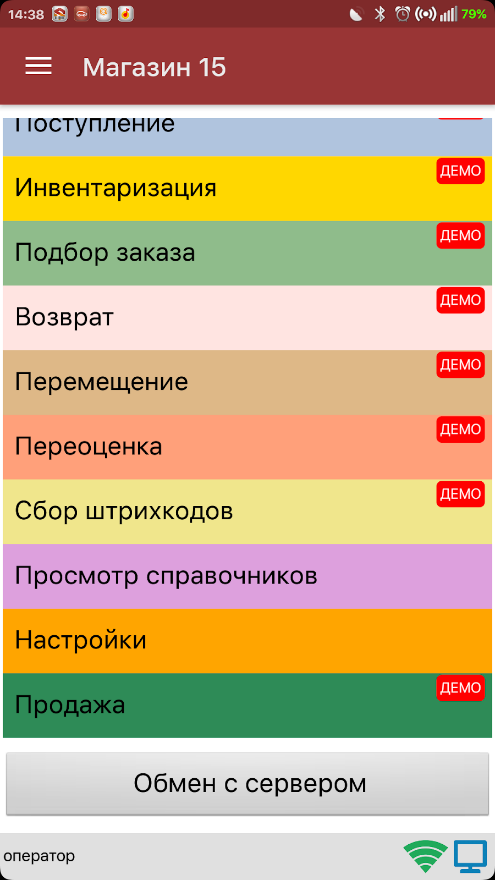 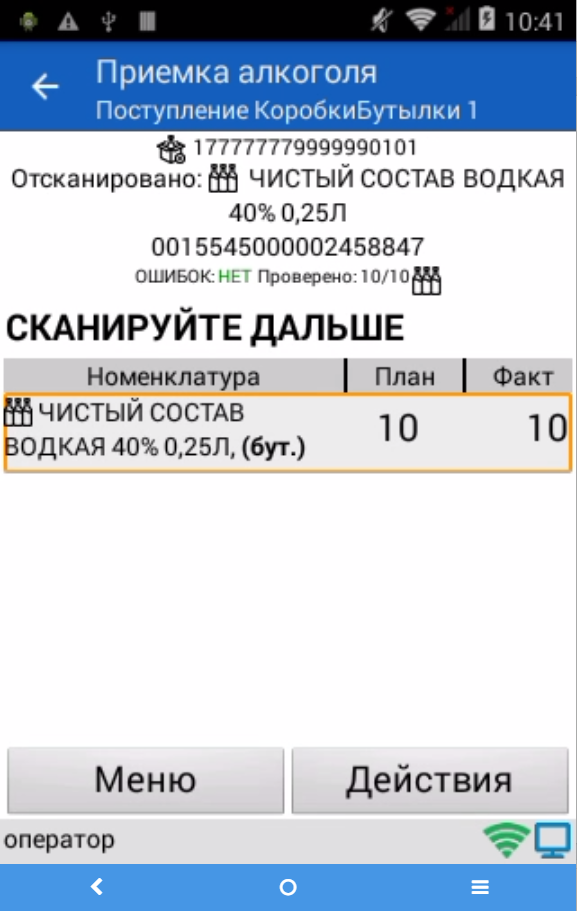 Примеры формочек (Windows 7/8/10)
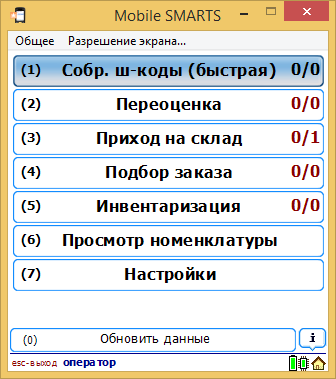 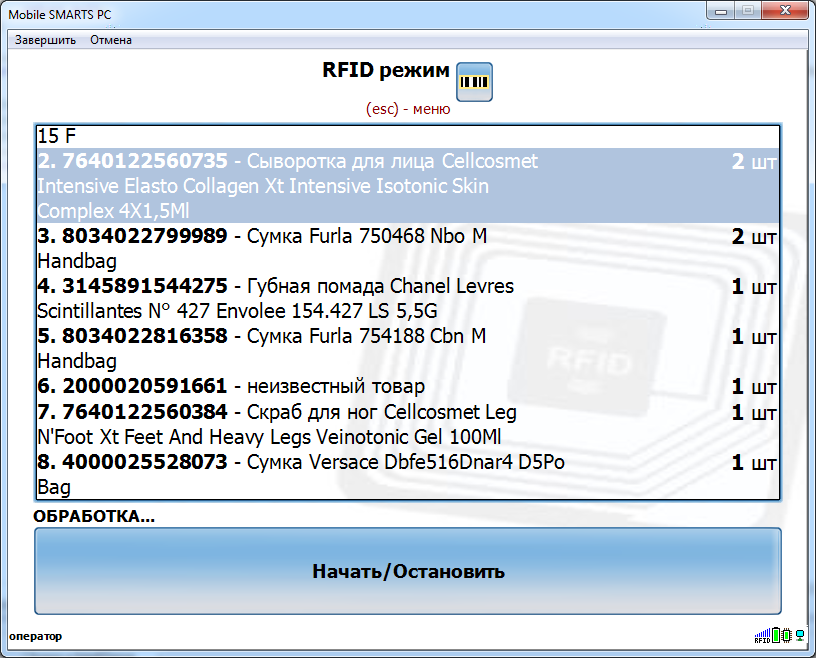 Архитектура системы
Из чего состоит
Архитектура системы
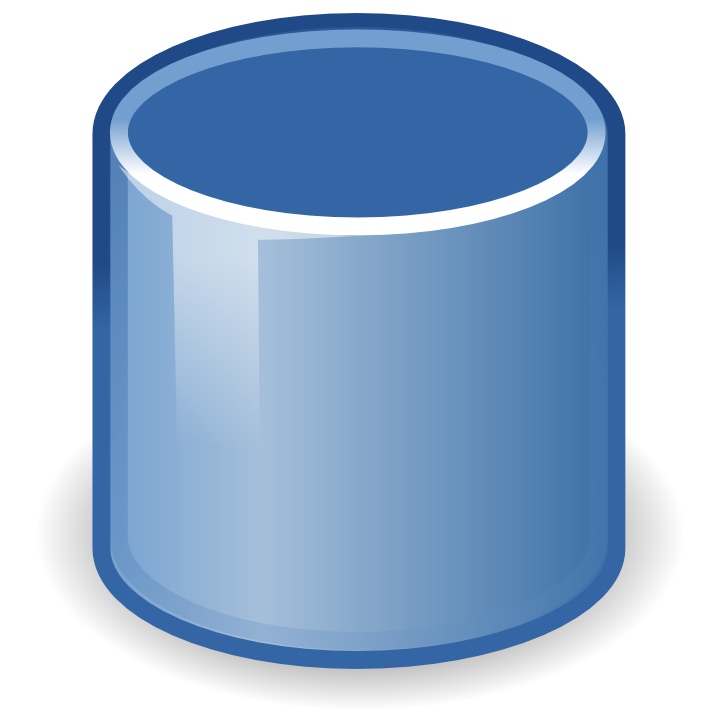 Клиент Mobile SMARTS
Сервер Mobile SMARTS
Учетная система
http:/
https:/
Клиент Mobile SMARTS
онлайн
Клиент Mobile SMARTS
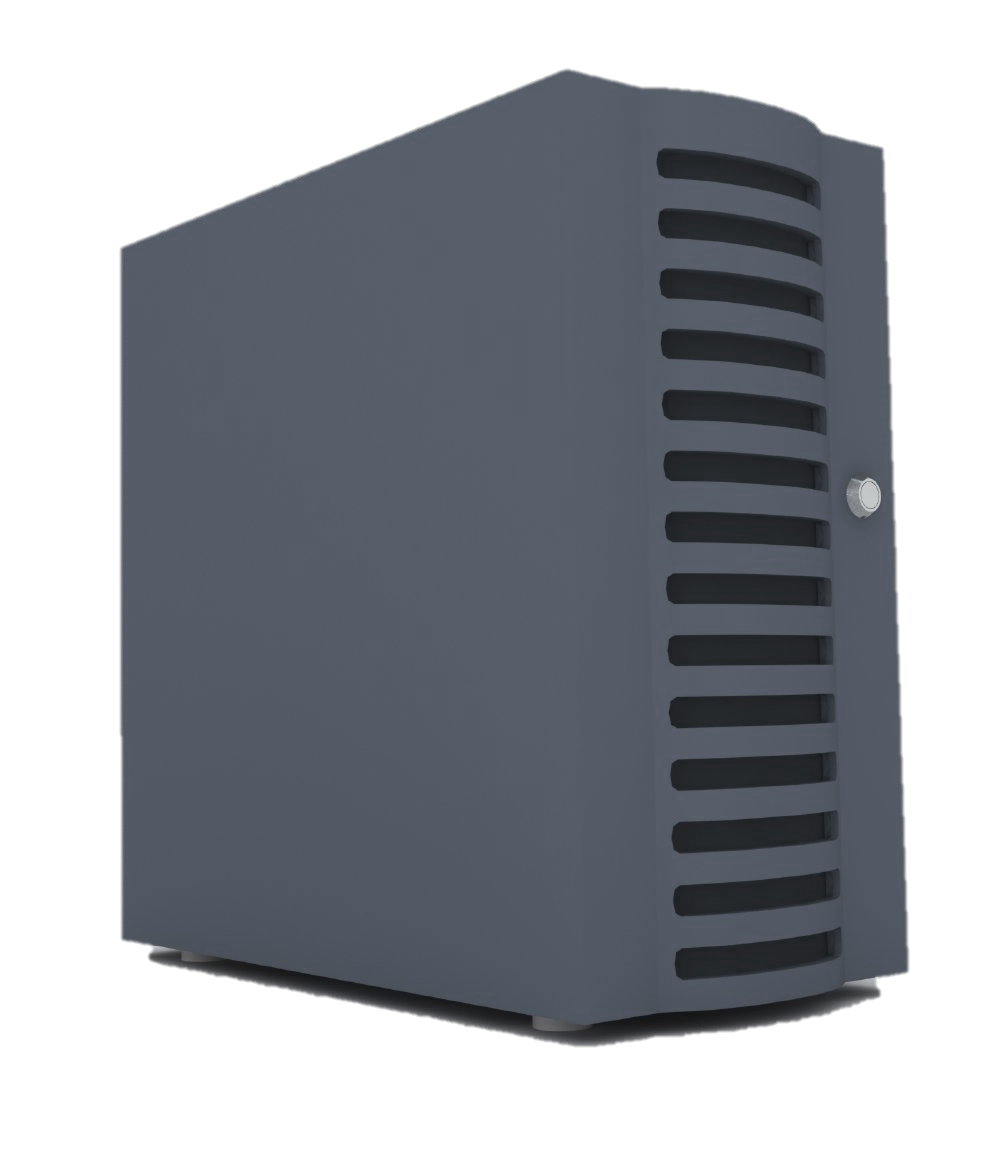 Коннектор 
к конкретной учетной системе
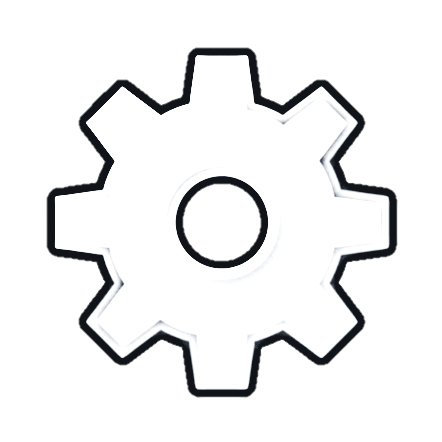 Клиент Mobile SMARTS
Компонента доступа 
к серверу 
и клиенту 
Mobile SMARTS
http:/
https:/
http:/
Клиент Mobile SMARTS
оффлайн
Клиент Mobile SMARTS
файловый обмен / конвертация
Стек технологий
УЧЕТНАЯ СИСТЕМА
(1С, Microsoft Dynamics, SAP, Галактика, MS SQL, Excel)
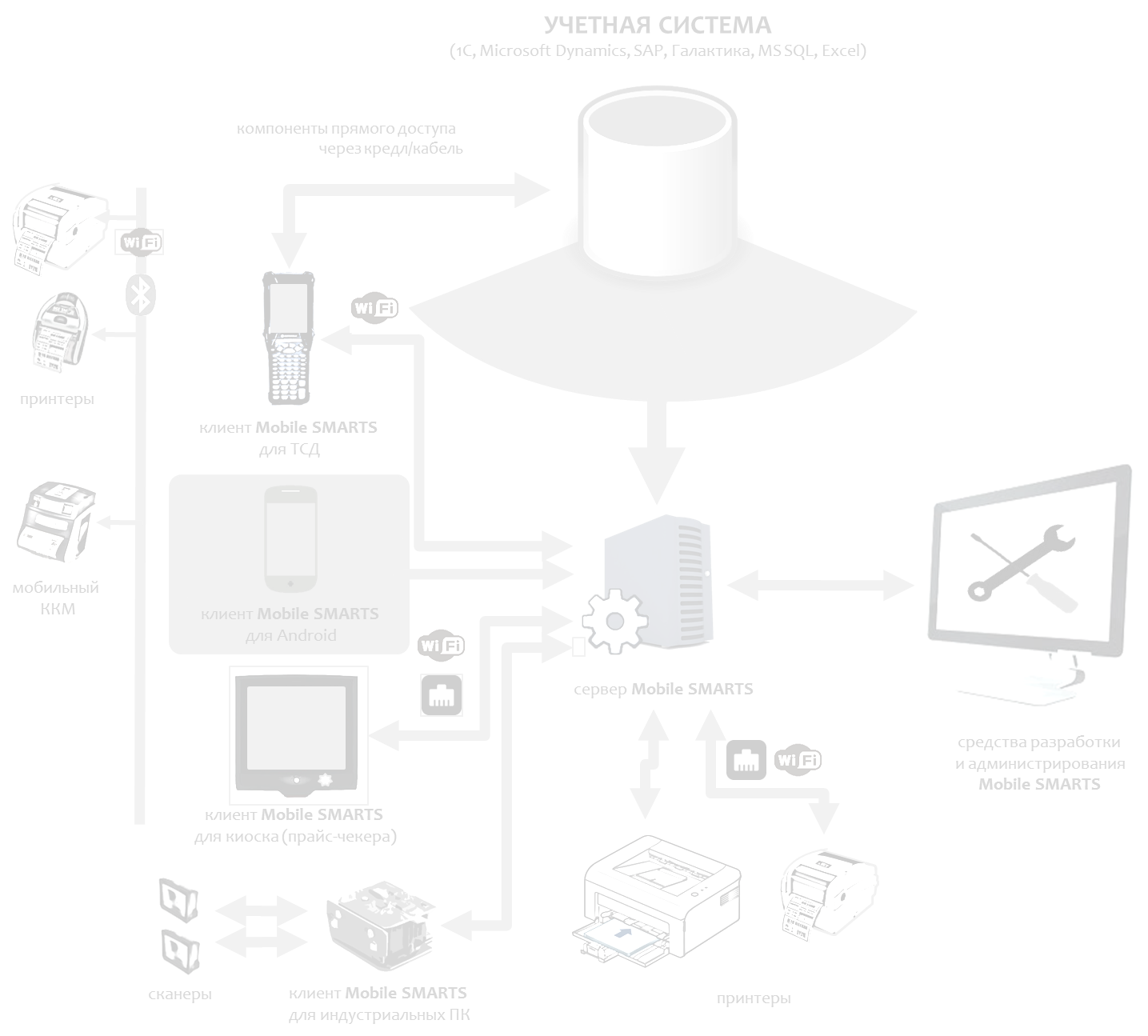 Работа как с сервером так и без сервера
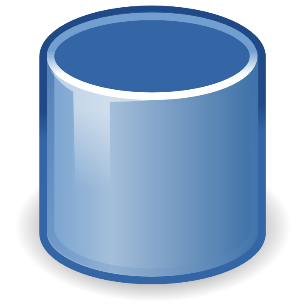 компоненты прямого доступа
через кредл/кабель
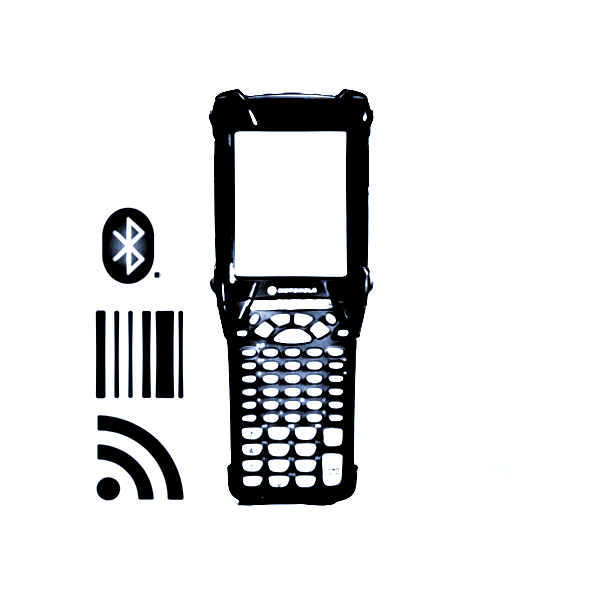 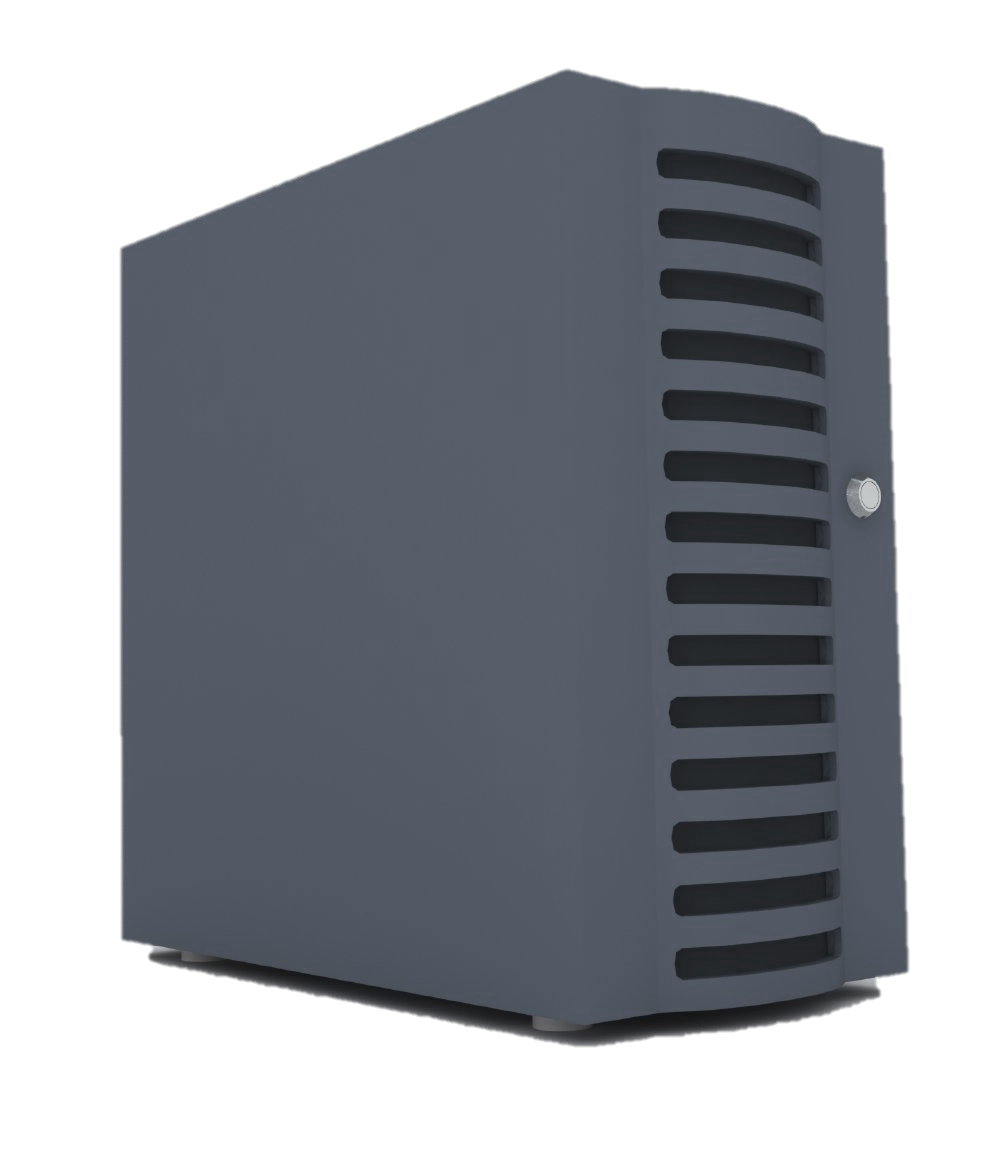 клиент Mobile SMARTS 
для ТСД
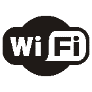 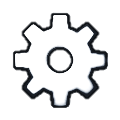 По HTTP/HTTPS
Напрямую через RAPI
Через утилиты конвертации
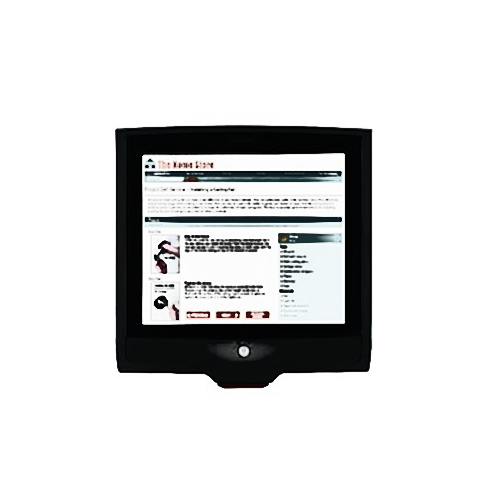 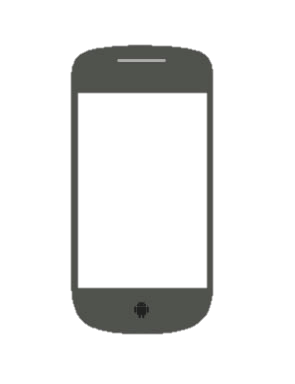 клиент Mobile SMARTS 
для киоска (прайс-чекера)
клиент Mobile SMARTS 
для Android
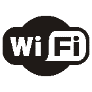 сервер Mobile SMARTS
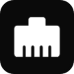 Может работать без сервера
УЧЕТНАЯ СИСТЕМА
(1С, Microsoft Dynamics, SAP, Галактика, MS SQL, Excel)
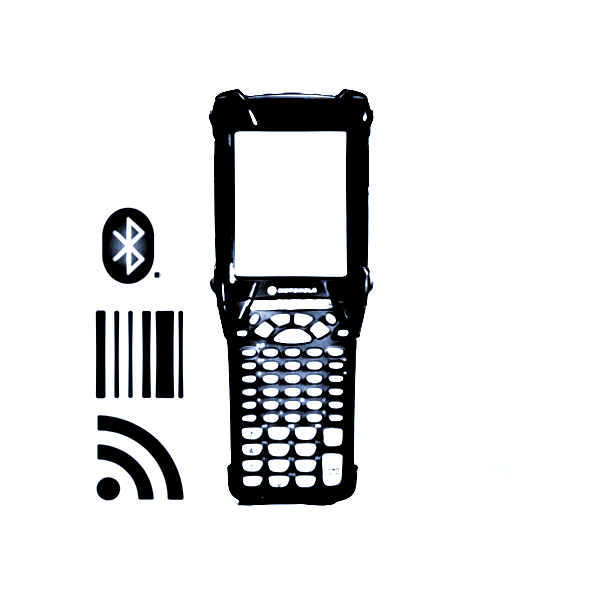 1
компоненты прямого доступа
через кредл/кабель
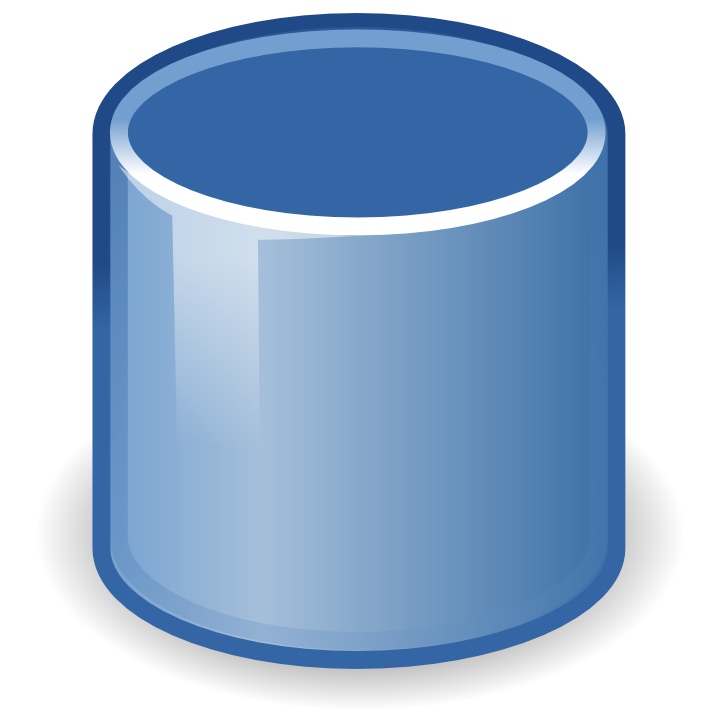 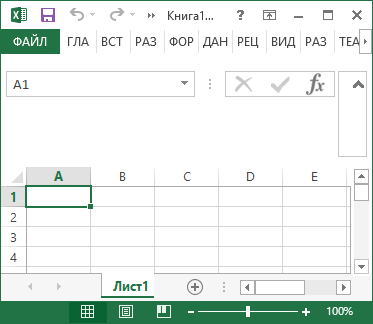 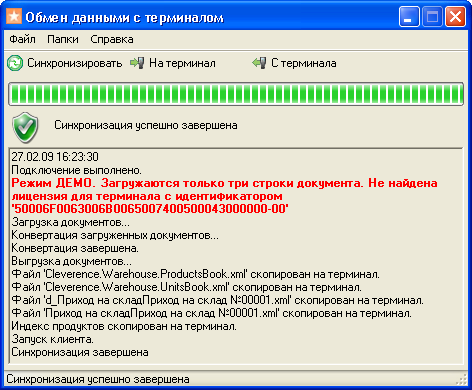 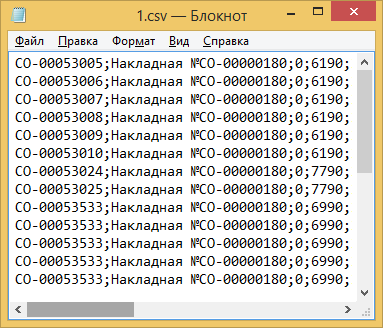 2
утилиты конвертации файлов
Возможности обмена файлами
Конвертация форматов
Обновление справочников
Обмен документами
Обновление конфигурации
Сбор логов
Можно с сервером
УЧЕТНАЯ СИСТЕМА
(1С, Microsoft Dynamics, SAP, Галактика, MS SQL, Excel)
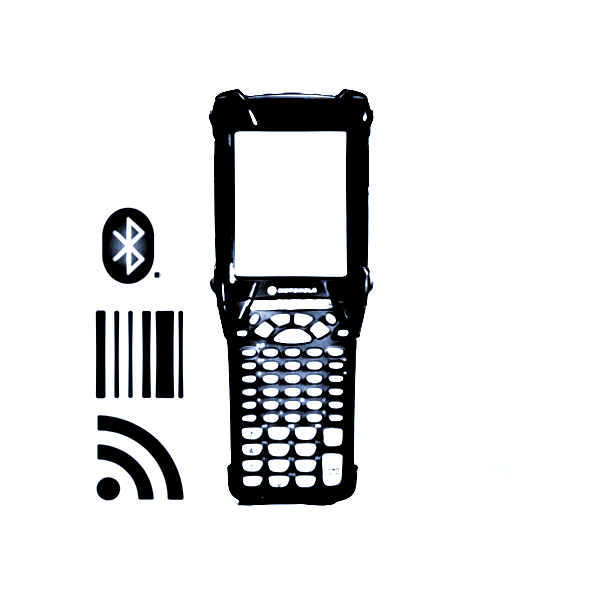 HTTP / HTTPS
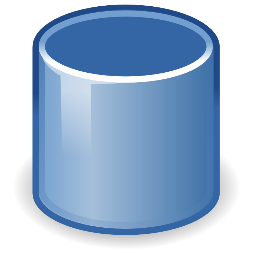 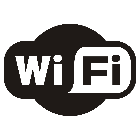 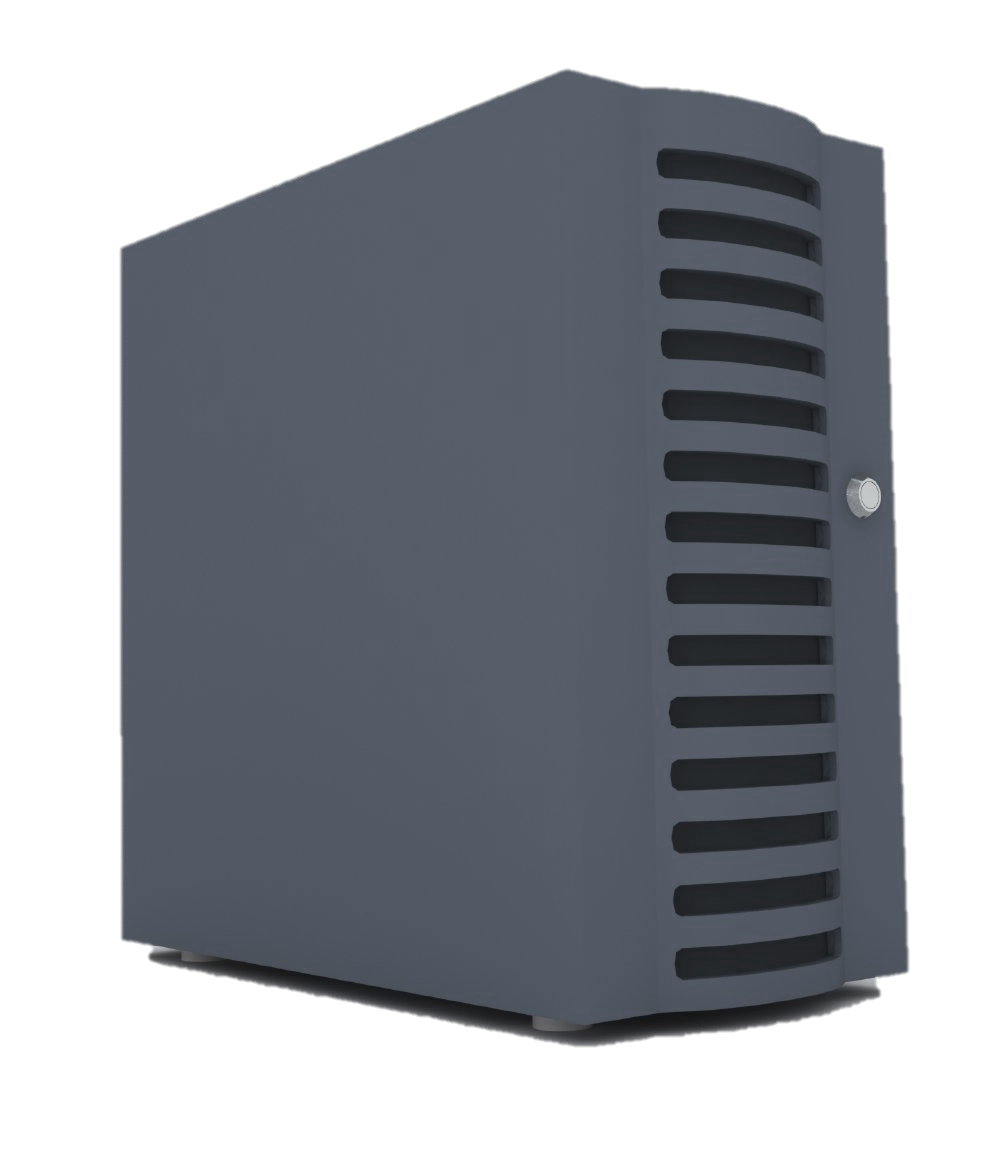 пользователи
справочники
документы
события
/кредл
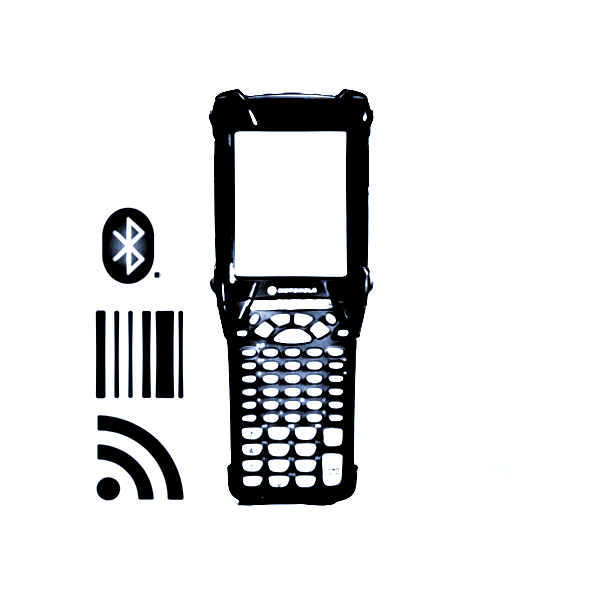 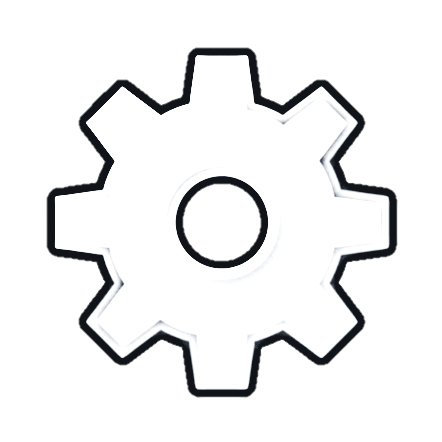 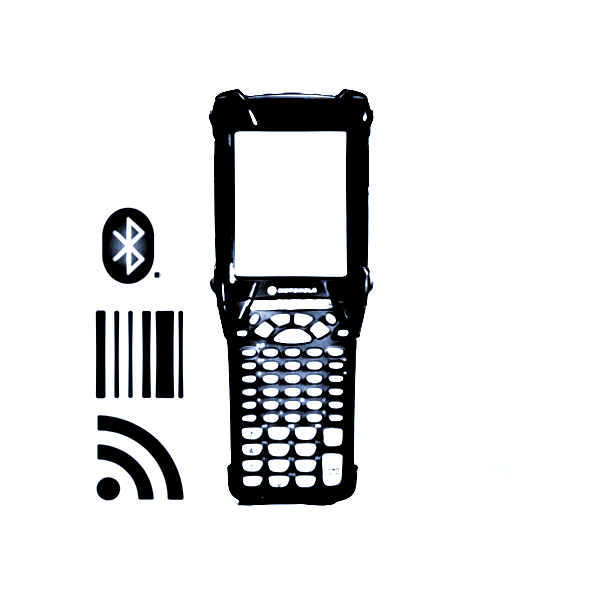 сервер Mobile SMARTS
Возможности обмена с сервером
Обновление справочников
Обмен документами
Гибридные данные (HYDB)
Обновление конфигурации
Обновление самого нативного клиента
Сбор логов
Безопасность HTTPS
Печать через сервер печати
Сервер Mobile SMARTS
По сути является сервером приложений, позволяя хостить несколько разных приложений со своими базами данных под одной службой сервера.
Содержит некоторые функции MDM (Mobile Device Management), в частности умеет обновлять ПО Mobile SMARTS для мобильных устройств, собирает статистику работы.
Один сервер – много баз данных
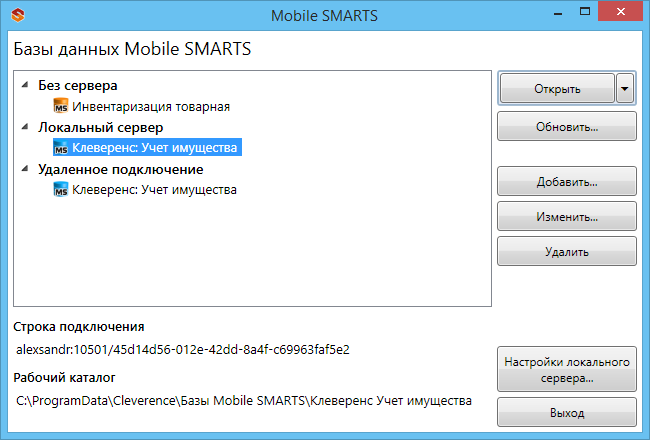 Что хранится в базе данных?
Метаданные и конфигурация программы
Пользователи и группы пользователей
Реальные данные
Статистика, логи ошибок и обмена
Архив старых документов, метаданных и конфигураций
Что представляет из себя база данных
XML
sqlite
binary
Ресурсы (DLL, JPG, PNG, LBL …)
Гибридные данные HYDB™
HYDB™ (HYbrid DataBase) — это технология гибридного хранения данных для Mobile SMARTS, которая позволяет, с одной стороны, не выгружать на мобильное устройство терабайты данных (выгружать только необходимую часть), а, с другой стороны, иметь доступ к этим терабайтам данных с мобильного устройства по сети, если есть такая необходимость.  
Не только хранить и иметь доступ, но и гибко всем этим управлять.
HYDB™
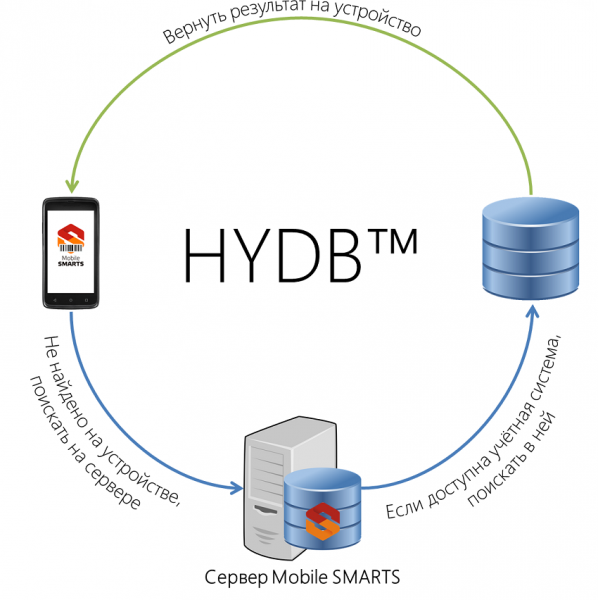 Гибридные справочники.

HYDB™ для Mobile SMARTS™ позволяет не ограничиваться одним местом хранения, а хранить данные там, где это удобно в настоящий момент.
Устройство
ERP/WMS
Настройки HYDB™
Пример работы #1
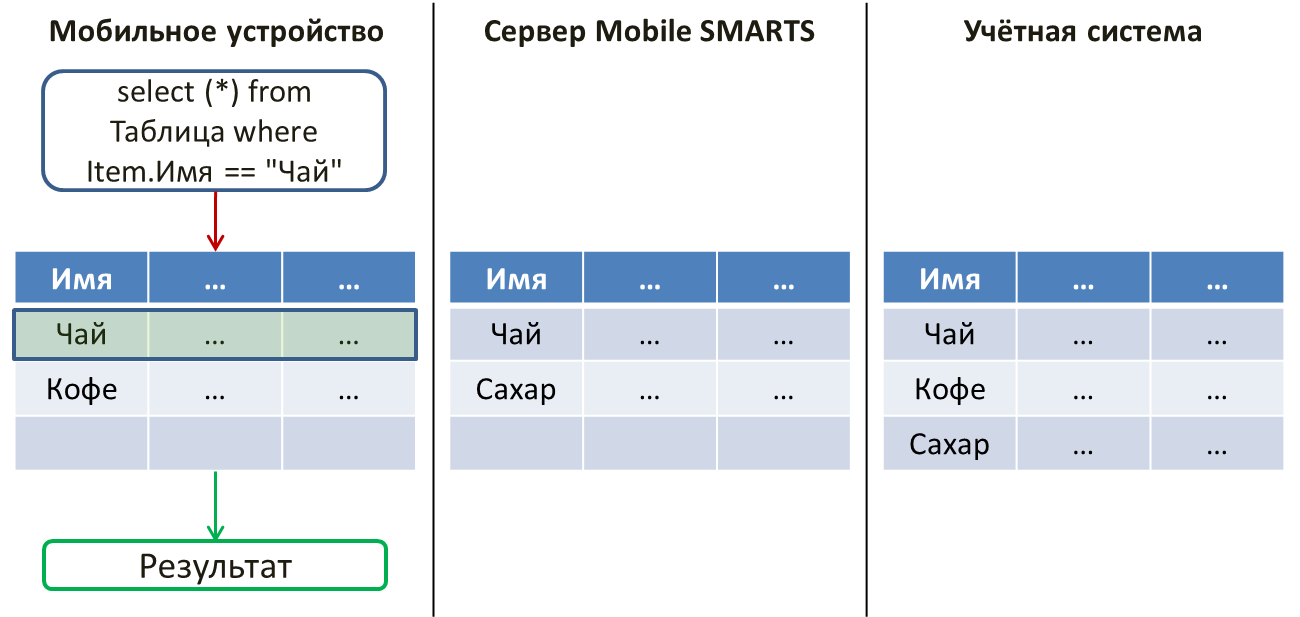 Пример работы #2
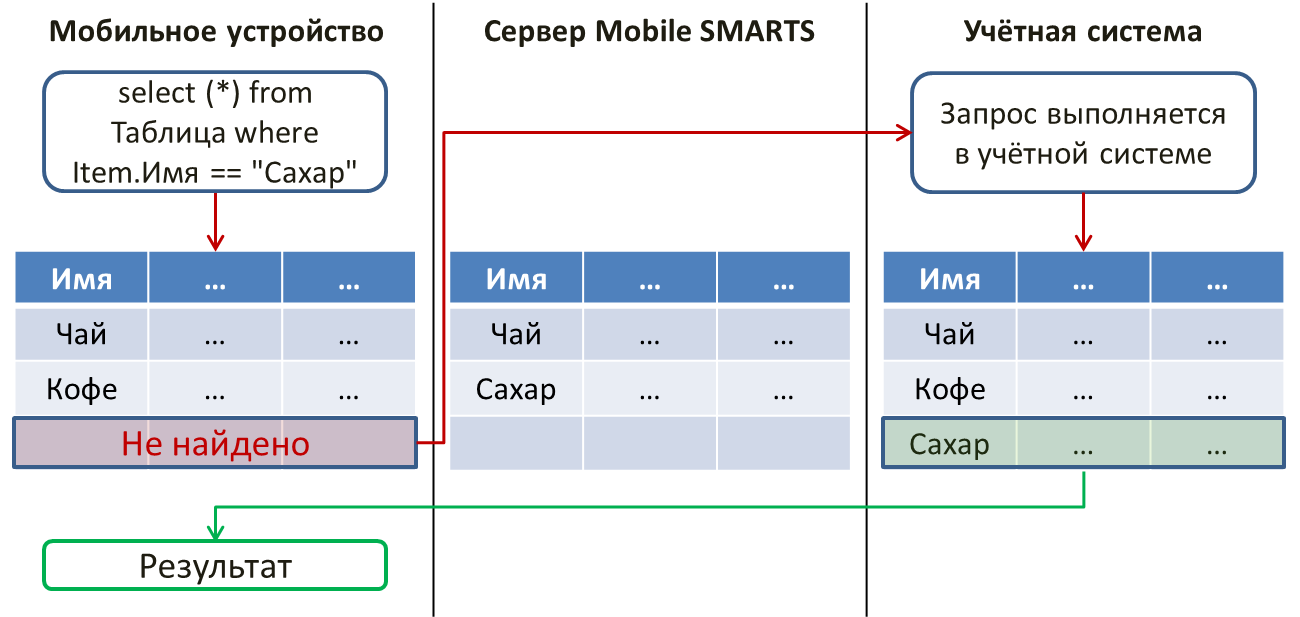 Пример работы #3
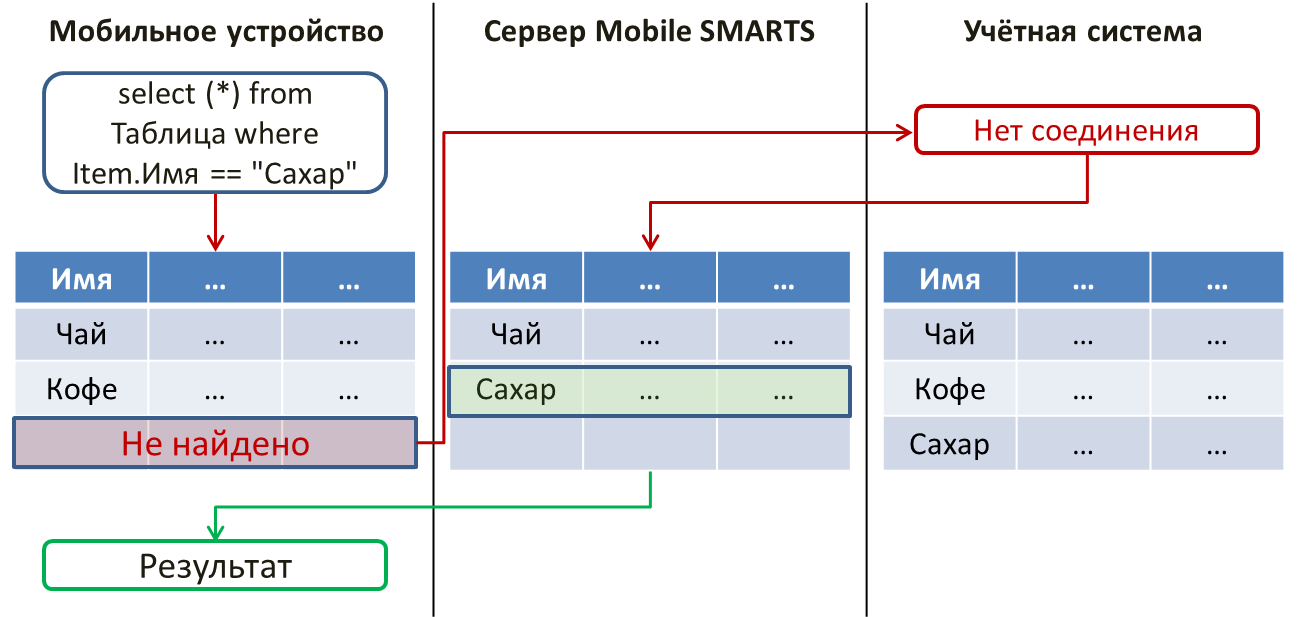 Интеграция
Какие есть возможности по интеграции
Поддержка мобильного железа
Zebra   Honeywell Datalogic   CipherLab Intermec   CASIO   Unitech  Bitatek  Opticon  SEUIC   Point Mobile    UROVO    Chain Way   АТОЛ   MobileBase   VIOTECH   Newland    iData    COMPIA    NordicID
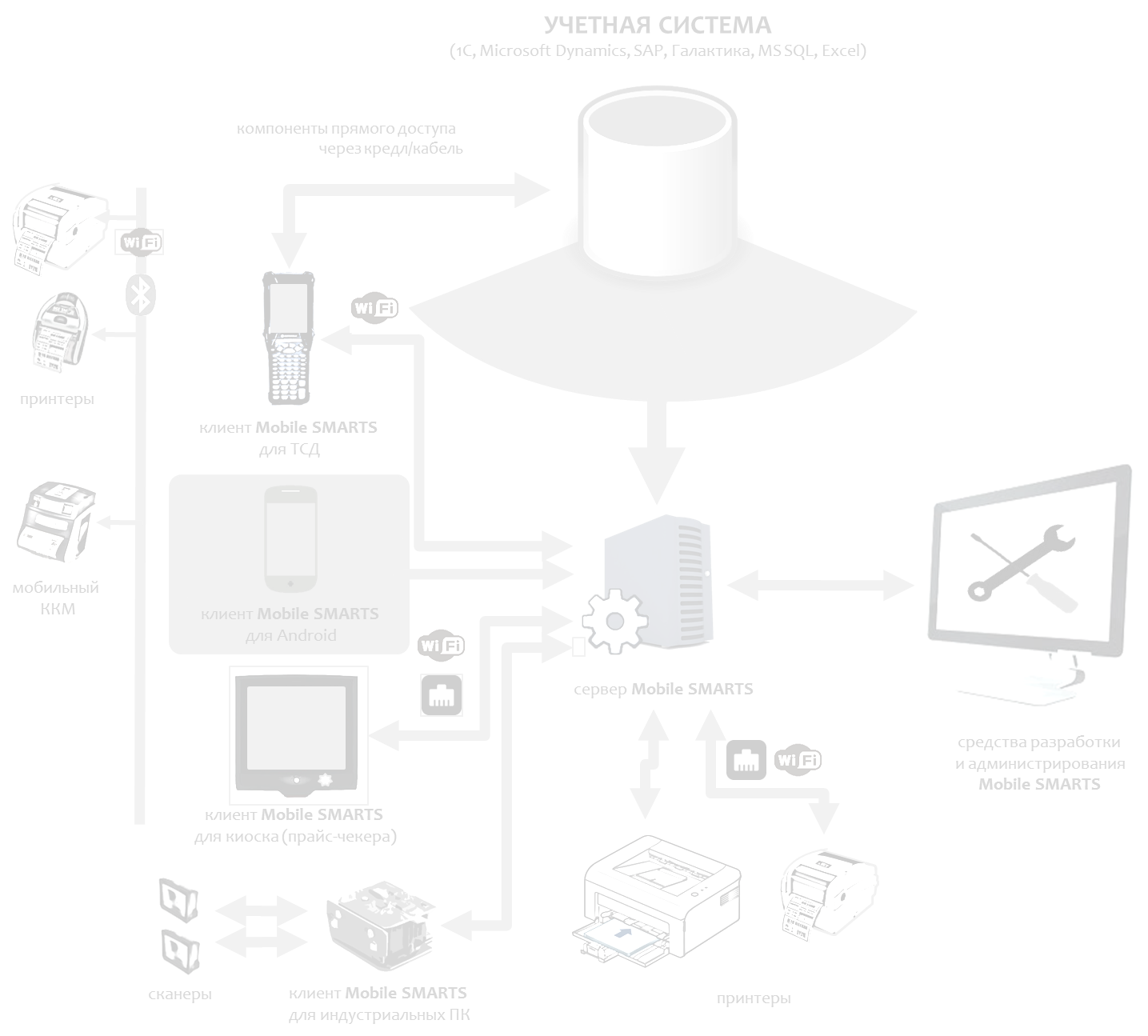 Поддержкамобильнойпериферии
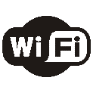 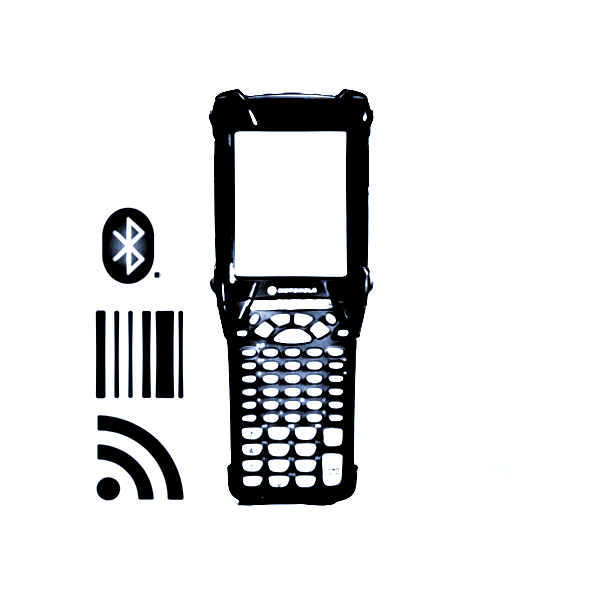 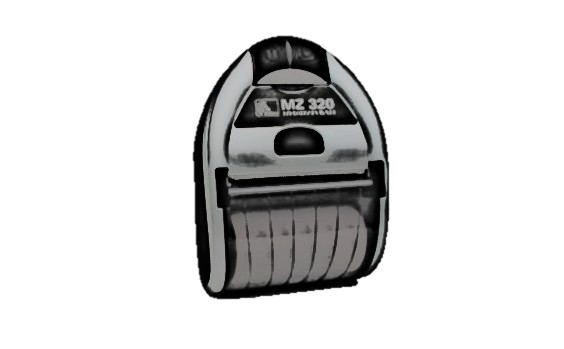 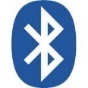 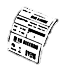 клиент Mobile SMARTS 
для ТСД
принтеры
Мобильные принтеры
Мобильные ФР (кассы)
Мобильные пинпады (банк)
Сканеры на палец
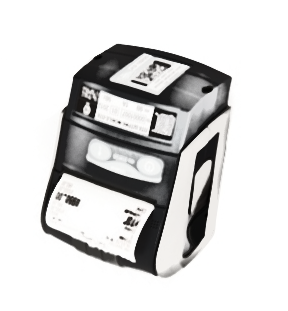 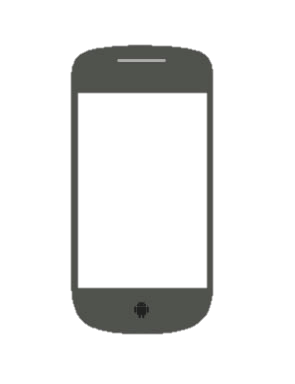 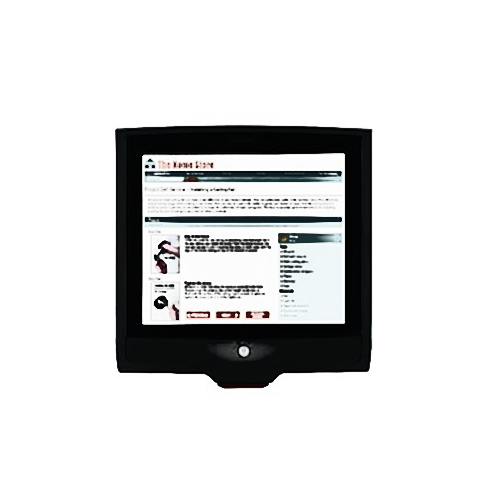 мобильный 
ККМ
клиент Mobile SMARTS 
для Android
клиент Mobile SMARTS 
для киоска (прайс-чекера)
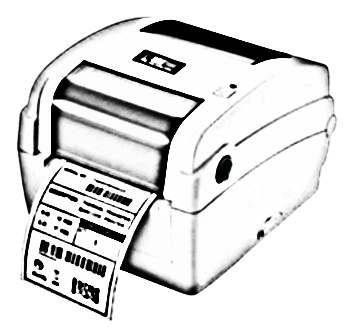 Мобильные принтеры
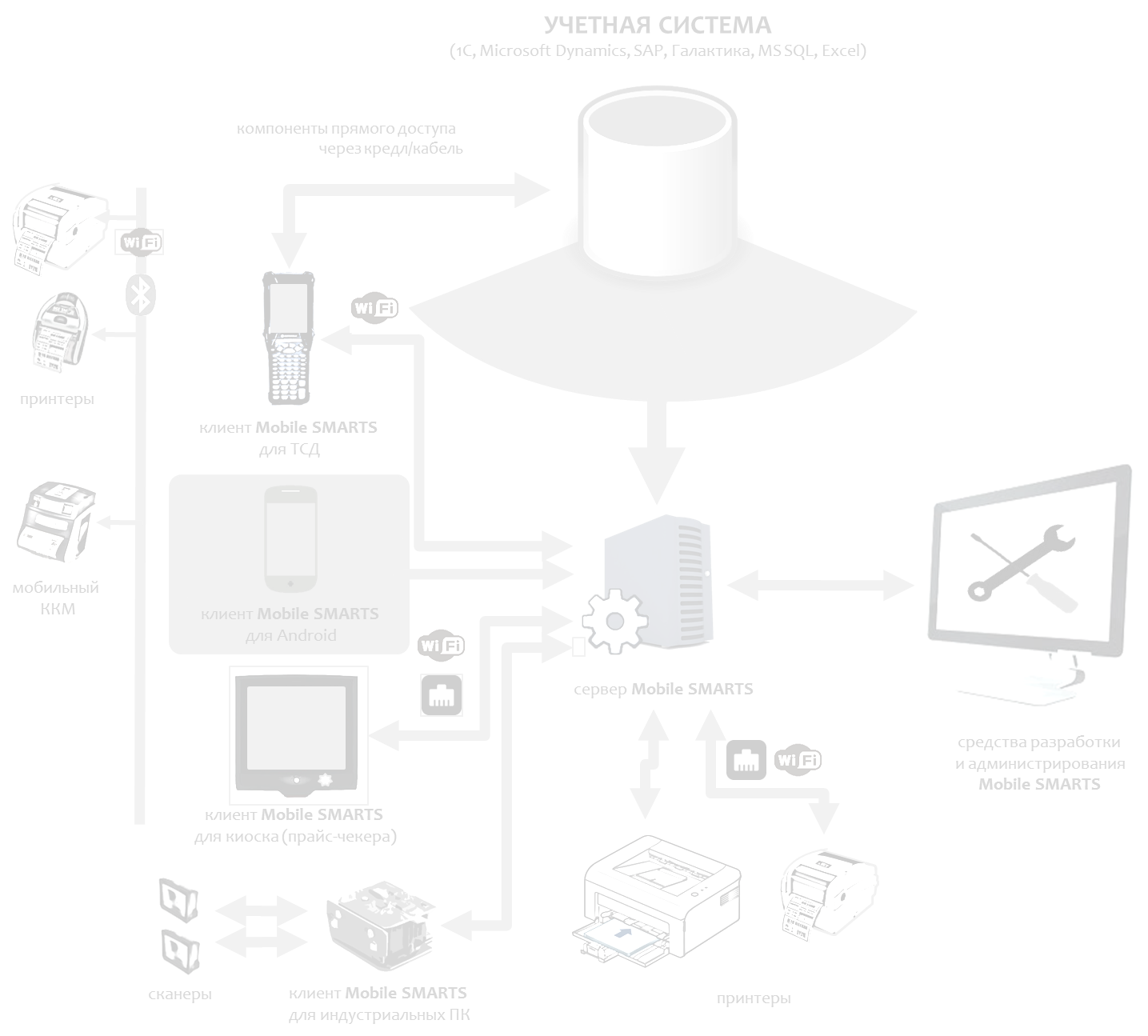 Стационарные принтеры и периферия
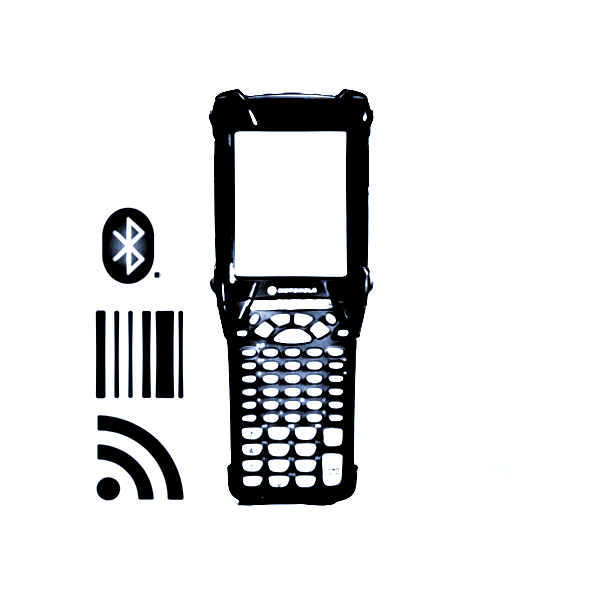 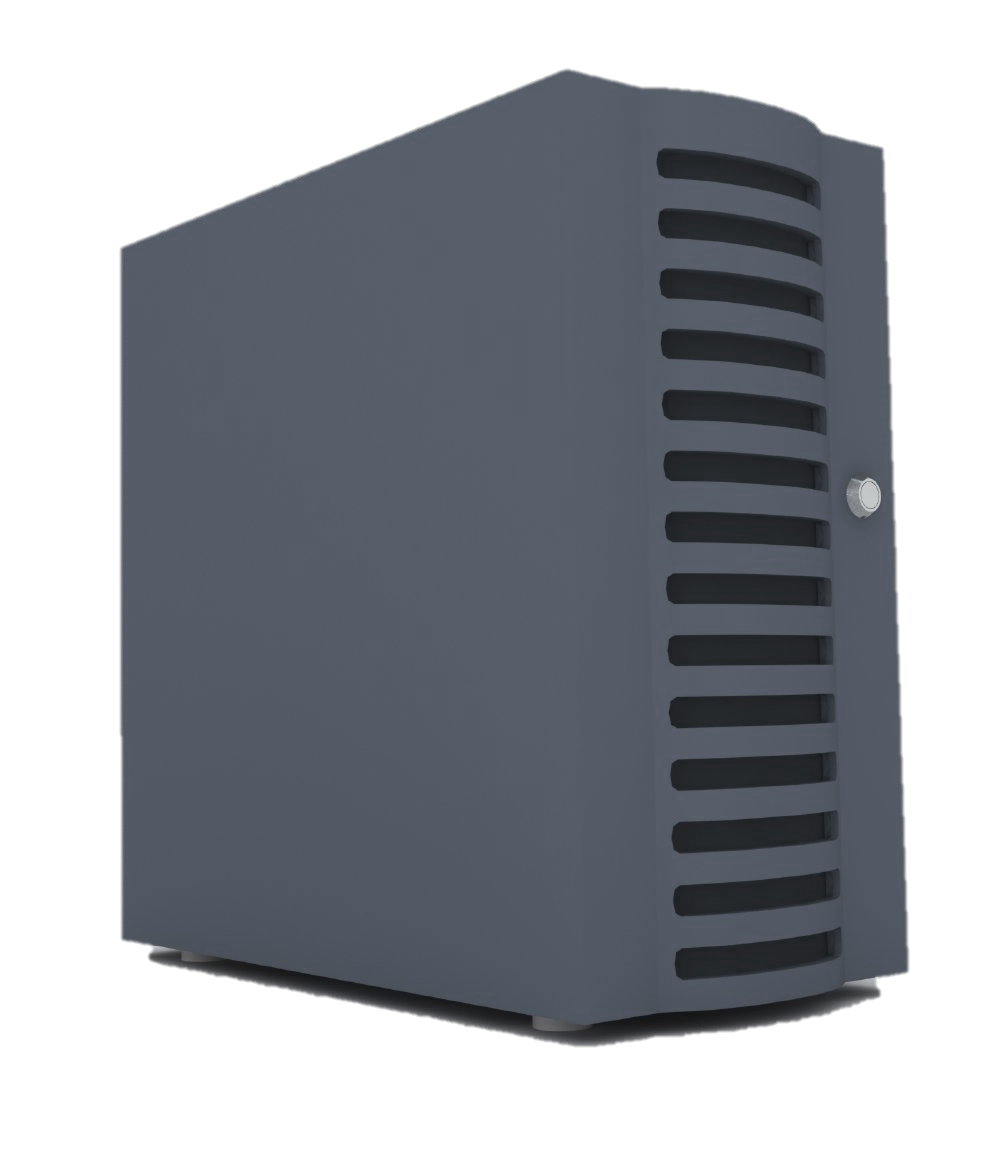 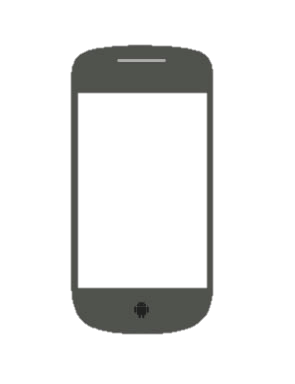 клиент Mobile SMARTS 
для ТСД
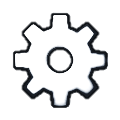 Печать через сервер
Печать напрямую
Поддержка внешних сканеров
клиент Mobile SMARTS 
для Android
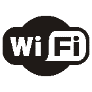 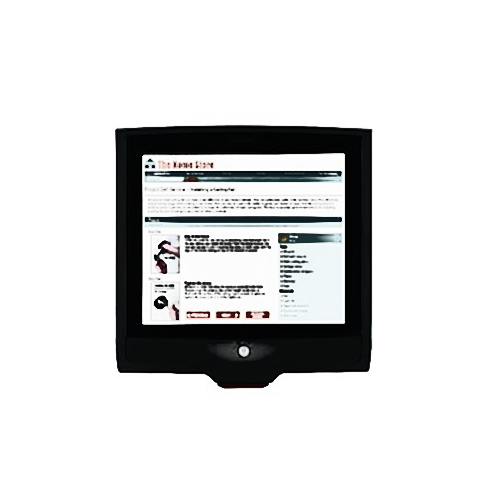 сервер Mobile SMARTS
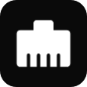 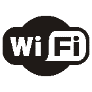 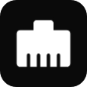 клиент Mobile SMARTS 
для киоска (прайс-чекера)
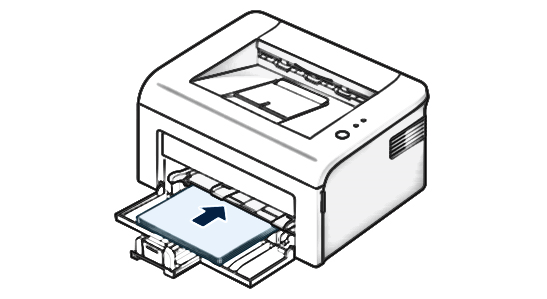 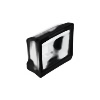 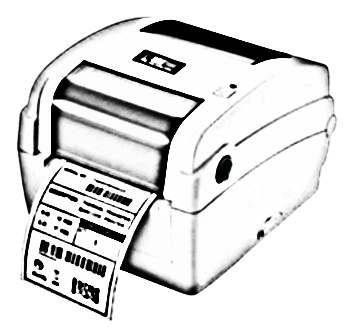 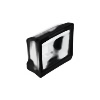 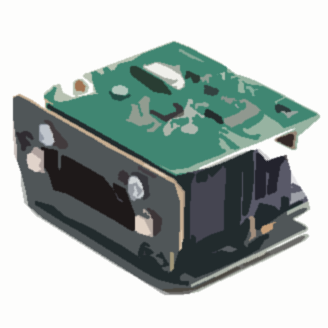 сканеры
принтеры
клиент Mobile SMARTS 
для индустриальных ПК
Обработка событий сервера
Коннекторы к внешним системам
Можно разработать свой коннектор
Cleverence.DataCollection.dll
Cleverence.Connetivity.dll
Cleverence.MobileSMARTS.dll
using System;using Cleverence.Connectivity;using Cleverence.Warehouse;namespace My
{     public class MyConnector : IConnector    {        …    }}
Средства разработки
Какие есть инструменты программирования
Средства разработки
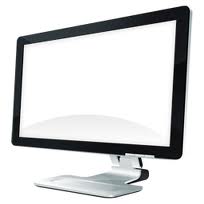 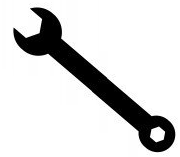 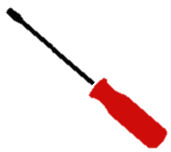 Редактирование метаданных
Программирование алгоритмов
Визуальное оформление экранов
средства разработки 
и администрирования
Mobile SMARTS
Метаданные
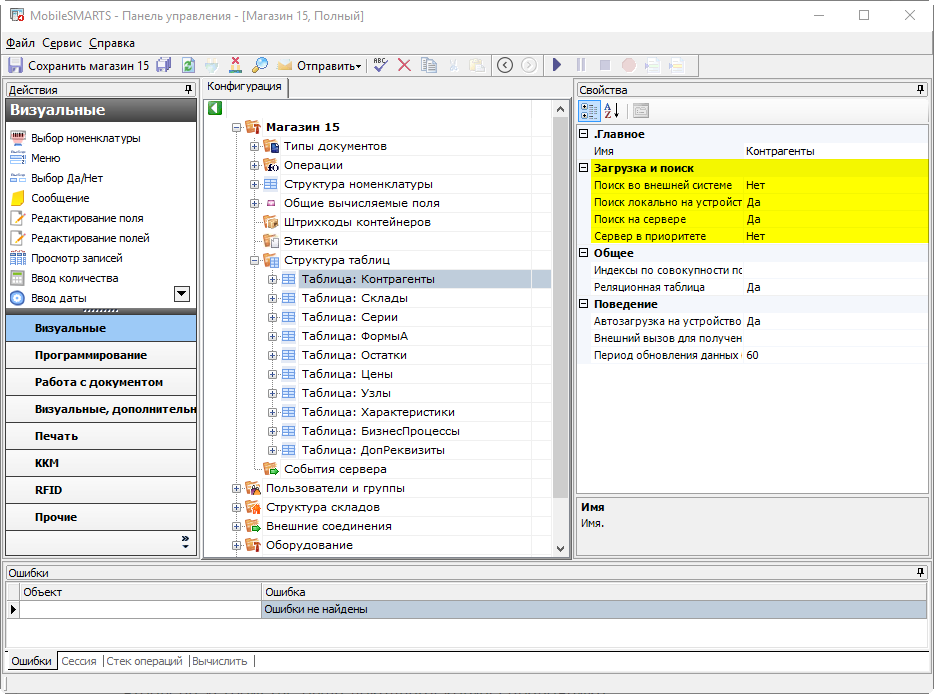 Структура таблиц
Структура документов
Обработчики событий
Визуальное программирование
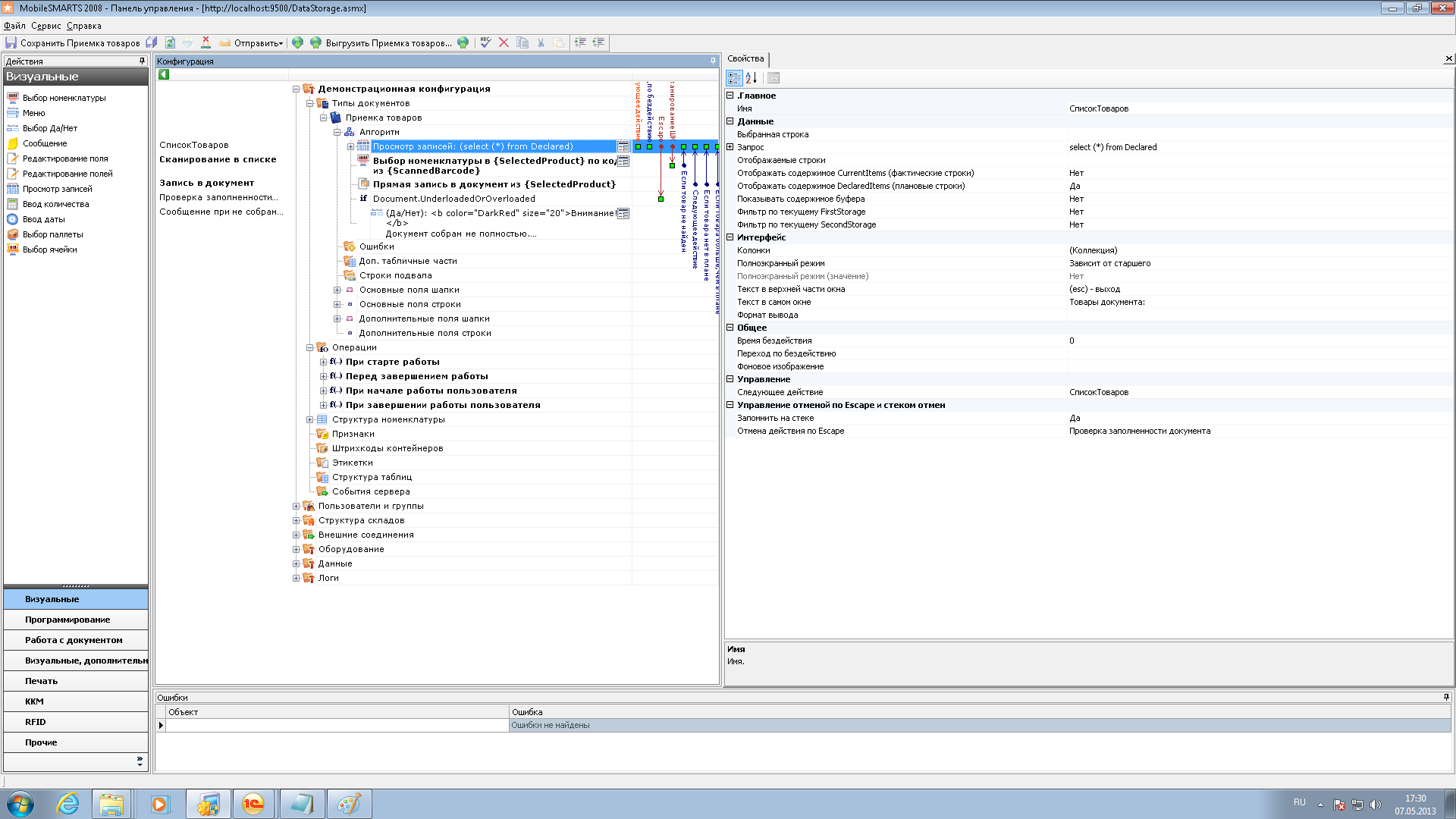 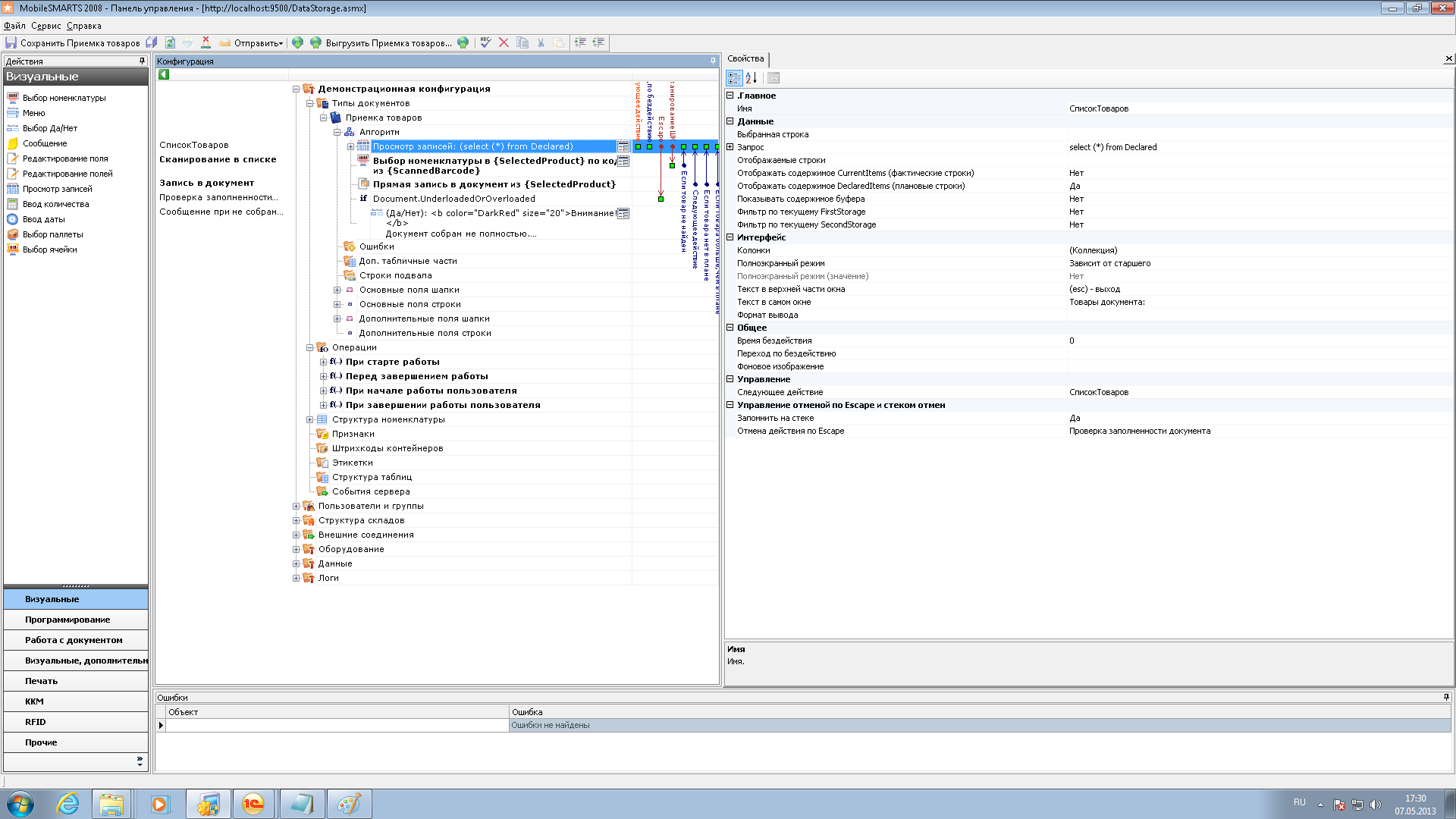 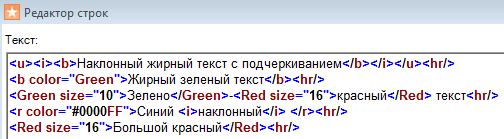 Пользовательский интерфейс (UI)
Встроенные формы + произвольные формы + верстка HTML + шаблоны
Пример разработки UI
Свойство «Текст в верхней части окна» =
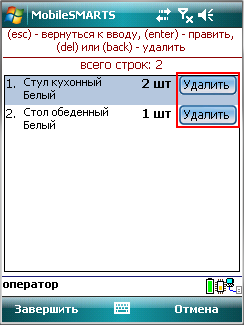 {GlobalVars.ПоказыватьПомощь:<red>(esc) – вернуться к вводу, (enter) – править, (del) или (back) – уладить</red>;}
<hr/>
Всего строк: {Document.CurrentItems.Count}
{Document.CurrentItems}
«Источник» =
Формат колонки =
{Document.CurrentItems.Index(Item)}.
Формат колонки =
{Item.Product.Name}
Формат колонки =
{Item.CurrentQuantity} {Item.Packing.Name}
Формат колонки =
<button direction=“УдалитьСтроку()" enabled="{Item.МожноУдалять}">
      Удалить <!--Текст, шаблон или кусок верстки HTML с шаблонами -->
</button>
Возможности встроенных форм
Заголовок, текст, информация
1/0
2/2
Отсканируйте свой код

***
Действие 1
0/0
Действие 2
1/0

(0) Обмен данными
(1) Инвентаризация
(2) Приемка
Введите количество:
Действие 3
(3) Отгрузка
текст, текст, текст, текст, 
текст, текст, текст, текст , текст, текст , текст, текст , текст, текст , текст, текст , текст, текст , текст

Еще таблица
Создать
Отмена
шт
(N) N-я операция
i
кор
Свой HTML-рендер для верстки форм
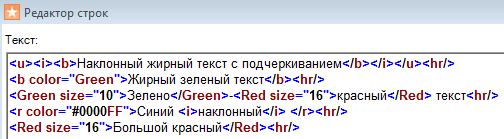 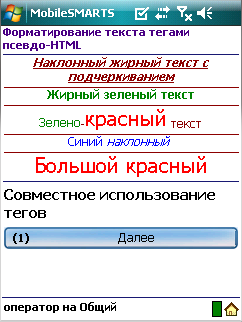 Итого
Средства разработки
Средства администрирования
Готовый гибридный обмен данными
Нативные клиенты для Windows и Android
Сервер приложений